ФГБОУ ВО 
«Красноярский государственный медицинский университет имени проф. В.Ф. Войно-Ясенецкого» Минздрава РФ.
Анализ характеристик эмоционального интеллекта 
как ключевой способности 
личностного потенциала у студентов начальных
курсов медицинского университета
Старший преподаватель
Кафедры клинической психологии и педагогики с курсом ПО
Дьякова 
Наталья 
Ивановна
Цели и описание выборки исследования
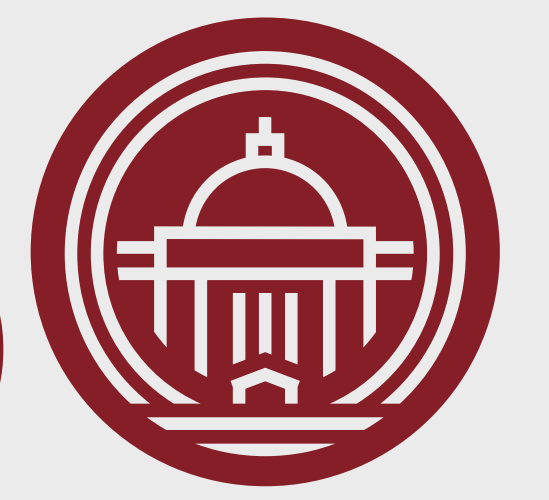 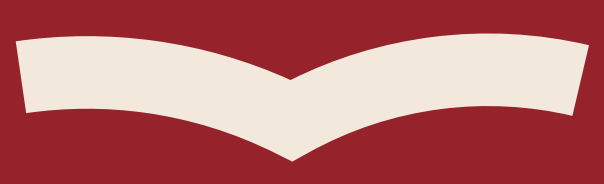 ЭМПИРИЧЕСКУЮ 
БАЗУ исследования составили данные, полученные 
в 2022-2023 учебном году 
при комплексном опросе студентов – будущих медиков 1 и 2 курсов лечебного и педиатрического факультетов 
КрасГМУ им. В. Ф. Войно-Ясенецкого 

178 девушек; медиана возраста - 19 лет.
ЦЕЛЬЮнашей работы 
являлось выявление изучение особенностей эмоционального интеллекта 
как структурообразующей
способности личностного потенциала у студентов – будущих медиков.
В нашей работе личностный потенциал рассматривается с позиций 
Д. ЛЕОНТЬЕВА 
как потенциал саморегуляции, 
как система индивидуальных различий, связанных с управлением психологической энергетикой.
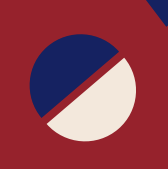 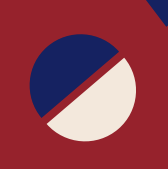 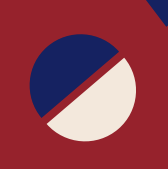 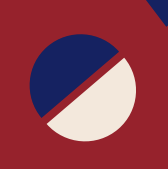 ОПРЕДЕЛЕНИЯ, ПОНЯТИЯ
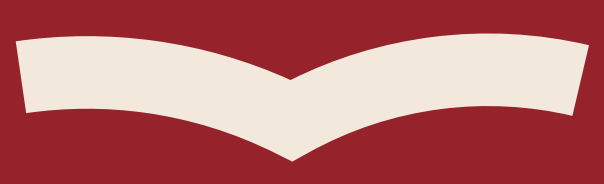 Понятие ЛИЧНОСТНОГО ПОТЕНЦИАЛА построено как синтетическое, обобщающее некоторую сложную реальность, 
но недостаточно отграниченное от других понятий и не оформленное 
в виде строго операционализируемых переменных.

Любое развитие, образование, обучение основывается на развитии не только и не столько познавательных, но в первую очередь личностных структур. 
Сейчас уже понятно, что просто «загрузка» содержания, контента в головы учеников механическим образом не работает, если оно не сопровождается развитием  личности. [10].
Каждый из нас является живым существом,
 биологической единицей Как все живые существа, мы обречены заниматься тем же, что и всё живое: актуализировать то, что в нас заложено, и взаимодействовать с окружающей средой. 

Это РАЗВИТИЕ 1 - созревание в соответствии с заложенной биологической программой, итогом которой является зрелый и хорошо функционирующий организм.

Во-вторых, каждый из нас есть социальное существо, 
РАЗВИТИЕ 2— социализация в соответствии с социальными матрицами. Итогом этого развития выступает социальный индивид - индивидуальный отпечаток социальных матриц.

Третье измерение делится на два этапа.
РАЗВИТИЕ ЗА - до совершеннолетия - это развитие механизмов личностной саморегуляции, становление вменяемого субъекта. Управление собой в соответствии с требованиями своей культуры и в ее интересах.
Личностное развитие после совершеннолетия –

 РАЗВИТИЕ ЗБ - становится личным делом в собственных интересах, необязательным, факультативным, исключительно по личному выбору. 

Цель этого развития - стать субъектом собственной жизни и прожить собственную жизнь, а не просто какую-нибудь.
ЛИЧНОСТНЫЙ ПОТЕНЦИАЛ ХАРАКТЕРИЗУЮТ НЕ САМИ СПОСОБНОСТИ, А СПОСОБНОСТЬ ИСПОЛЬЗОВАТЬ СВОИ СПОСОБНОСТИ
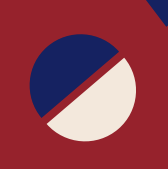 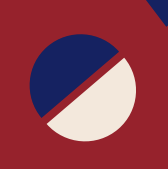 .
АВТОР
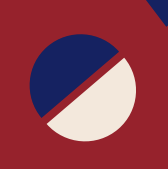 Дми́трий Алексе́евич Лео́нтьев российский психолог, специалист в областях психологии личности, мотивации и смысла, теории и истории психологии, психодиагностики, психологии искусства и рекламы, психологической и комплексной гуманитарной экспертизы, а также в области современной зарубежной психологии. Доктор психологических наук, профессор. Заведующий Международной лабораторией позитивной психологии личности и мотивации НИУ ВШЭ
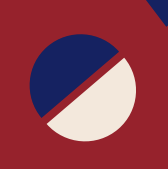 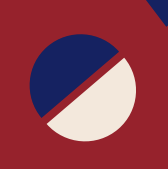 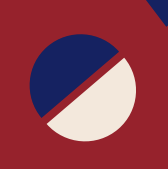 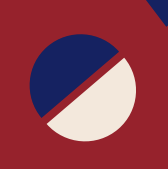 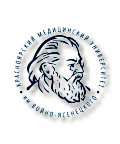 ОПРЕДЕЛЕНИЯ, ПОНЯТИЯ
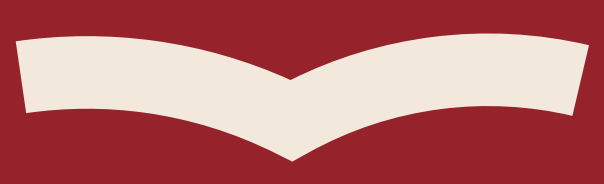 Анализ авторских моделей показывает, что ЭИ представляет собой ментальное образование, проявляющееся в способности действовать в согласии с внутренней сферой собственных чувств,  и эмоциональных состояний, понимать отношения личности, 

демонстрируемых в эмоциях, управлять эмоциональной средой на основе интеллектуальной рефлексии и использовать эмоции для повышения эффективности поведения и мышления [4].
«Эмоциональный интеллект» - способность человека к осознанию, принятию и регуляции эмоциональных состояний и чувств других людей и себя самого.
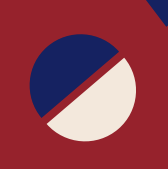 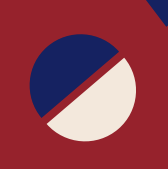 .
Определение из ВИКИПЕДИИ:
Эмоциона́льный интелле́кт (ЭИ; англ. emotional intelligence, EI) — сумма навыков и способностей человека распознавать эмоции, понимать намерения, мотивацию и желания других людей и свои собственные, а также способность управлять своими эмоциями и эмоциями других людей в целях решения практических задач.Является гибким навыком..
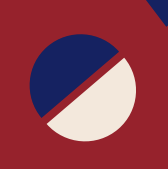 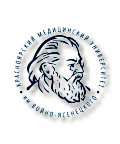 Модель ЭИ российских и зарубежных авторов, единой концепции ЭИ принятой  в мире на данной момент не существует.
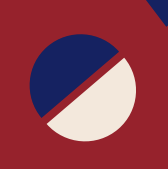 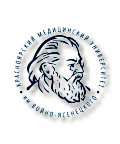 Методы исследования –          Опросник «Эмоциональный Интеллект» В.Д. Люсина
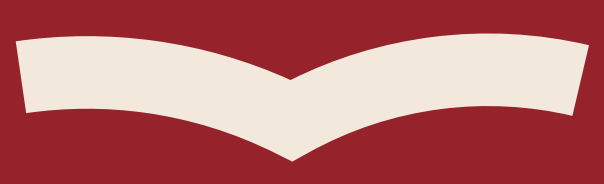 УПРАВЛЕНИЕ СВОИМИ ЭМОЦИЯМИ (ВУ) – способность и потребность управлять своими эмоциями, вызывать и поддерживать желательные эмоции и держать под контролем нежелательные; 

КОНТРОЛЬ ЭКСПРЕССИИ (ВЭ) – способность контролировать внешние проявления своих эмоций.

В ходе работы с методикой (с использованием шкалы Лайкерта) испытуемым предлагается оценить 46 утверждений в соответствие со степенью согласия (несогласия) с ними.
выделяются следующие шкалы: ПОНИМАНИЕ ЧУЖИХ ЭМОЦИЙ (МП) – способность понимать эмоциональное состояние человека на основе внешних проявлений эмоций; 

УПРАВЛЕНИЕ ЧУЖИМИ 
ЭМОЦИЯМИ (МУ) – 
способность вызывать у других людей те или иные эмоции; 

ПОНИМАНИЕ СВОИХ ЭМОЦИЙ (ВП) – способность к осознанию своих эмоций: их распознавание и идентификация, понимание причин, способность к вербальному описанию;
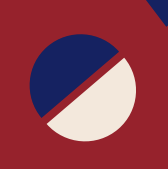 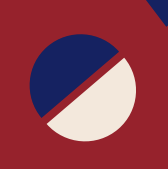 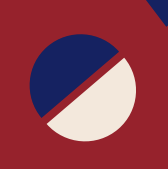 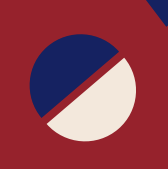 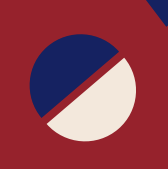 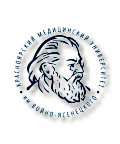 ОПРЕДЕЛЕНИЯ понятия ЭИ в текущей модели исследования
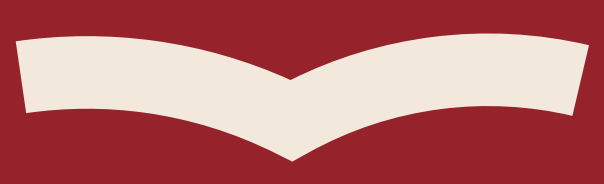 В межличностный аспектвходят такие компоненты, как: коммуникабельность, открытость, эмпатия, 
способность учитывать и развивать интересы другого человека, уважение к людям, способность адекватно оценивать и прогнозировать межличностные отношения, умение работать 
в команде [1].
В структуре эмоционального интеллекта выделяются 
несколько аспектов:внутриличностный и межличностный 
(по  В.Д. Люсину 2004 Г.).

Внутриличностный аспект образуют следующие компоненты: осознание своих чувств, самооценка, уверенность в себе, терпимость, самоконтроль, активность, гибкость, заинтересованность, открытость новому опыту, мотивация достижения, оптимизм.
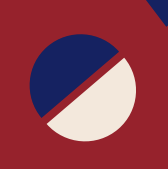 АВТОР
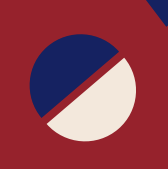 .
Профессионально важные качества будущего врача
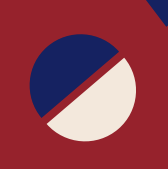 Люсин Дмитрий Владимировичстарший научный сотрудник лаборатории психологии и психофизиологии творчества Института психологии РАН
Кандидат педагогический наук

Образование: закончил факультет психологии МГУ им. М.В. Ломоносова в 1988 году
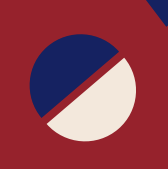 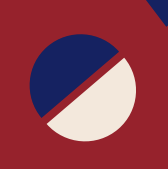 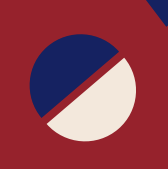 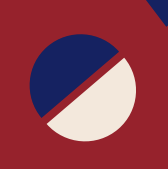 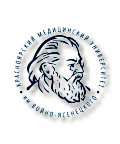 Методы исследования –          Опросник «Эмоциональный Интеллект» В.Д. Люсина
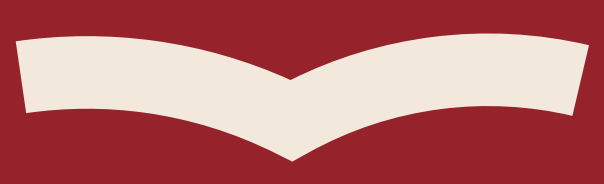 УПРАВЛЕНИЕ СВОИМИ ЭМОЦИЯМИ (ВУ) – способность и потребность управлять своими эмоциями, вызывать и поддерживать желательные эмоции и держать под контролем нежелательные; 

КОНТРОЛЬ ЭКСПРЕССИИ (ВЭ) – способность контролировать внешние проявления своих эмоций.

В ходе работы с методикой (с использованием шкалы Лайкерта) испытуемым предлагается оценить 46 утверждений в соответствие со степенью согласия (несогласия) с ними.
выделяются следующие шкалы: ПОНИМАНИЕ ЧУЖИХ ЭМОЦИЙ (МП) – способность понимать эмоциональное состояние человека на основе внешних проявлений эмоций; 

УПРАВЛЕНИЕ ЧУЖИМИ 
ЭМОЦИЯМИ (МУ) – 
способность вызывать у других людей те или иные эмоции; 

ПОНИМАНИЕ СВОИХ ЭМОЦИЙ (ВП) – способность к осознанию своих эмоций: их распознавание и идентификация, понимание причин, способность к вербальному описанию;
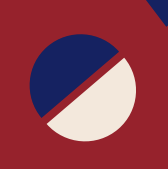 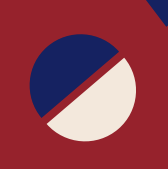 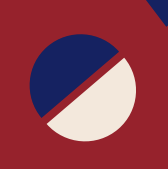 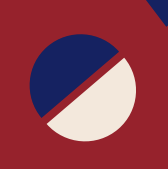 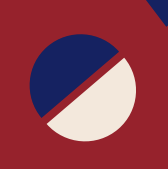 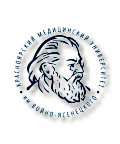 МЕТОДЫ ИССЛЕДОВАНИЯ
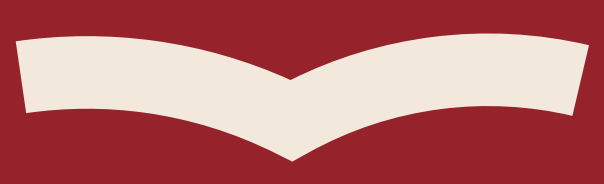 - Опросник волевые качества личности М.В. Чумакова направлен на оценку степени развития эмоционально-волевой регуляции, обеспечивающей сознательное, осуществляемое на основе собственного решения, поведение.
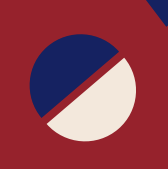 - Шкала толерантности к неопределённости Д. МакЛейна определяет склонность личности к жёсткой регламентации жизни и полной известности происходящего, либо открытости и неопределённости.
- Шкала экзистенции (А. Лэнгле, К. Орглер), измеряет экзистенциальную исполненность, качество жизни личности, связанное с ощущением наполненности жизни определённым смыслом.
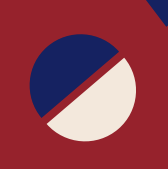 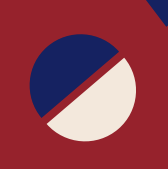 Результаты исследования «ЭмИн» В.Д. Люсина(показатели субшкал  и интегральной шкалы)
Среди отмеченных, при качественном анализе, утверждений испытуемых (с фиксацией на отрицательной оценке своих навыков), выделяются: 
(для МП (понимание чужих эмоций) следующие: 
•«мне сложно догадаться о чувствах человека по выражению его лица»; 
•«мне сложно догадаться о чувствах человека по выражению его лица»; 
•«если мой собеседник начинает раздражаться, я подчас замечаю это слишком поздно»; 
•«глядя на человека, я не могу легко понять его эмоциональное состояние»; 
•«я не понимаю, почему некоторые люди на меня обижаются»; 
•«мне трудно предвидеть смену настроения у окружающих меня людей
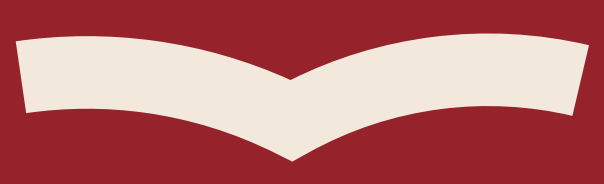 ПЭ – способность к осознанию своих и чужих эмоций: их распознавание и идентификация, понимание причин возникновения, способность к вербальному описанию (46,1% не владеет)
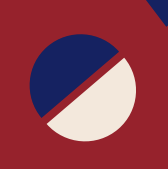 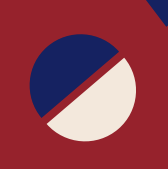 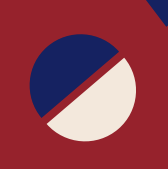 
Около трети девушек (34,2%)– будущих врачей имеют недостаточно развитый эмоциональный интеллект («низкий»  21,3% и «очень низкий» ОЭИ имеют 12,9%).
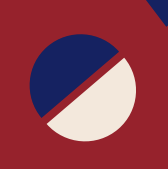 46,1% девушек – будущих врачей имеют недостаточно развитый МЕЖЛИЧНОСТНЫЙ эмоциональный интеллект
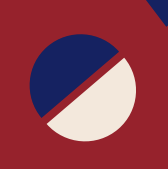 Результаты исследования показателей Шкалы экзистенции (А. Лэнгле, К. Орглер), 
частотный анализ при низких и высоких показателях ОЭИ
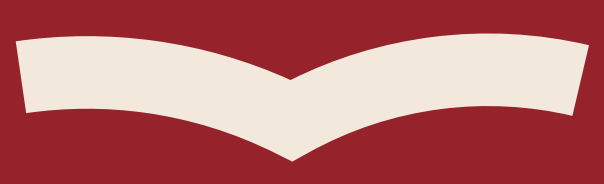 Далее, исключив из выборки СБМ среднего уровня ЭИ, использовав критерий Краскела-Уоллиса, был выполнен сравнительный анализ показателей  студентов с высоким (подвыборка 50 чел.) и низким (60 чел.) уровнем.
УРОВЕНЬ
ОЭИ
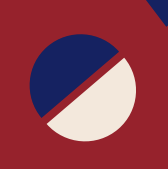 УРОВЕНЬ
ОЭИ
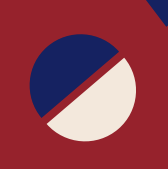 САМОДИСТАНЦИРОВАНИЕ измеряет способность человека отойти на дистанцию по отношению к себе самому. Человек, обладающий способностью к SD, может отодвинуть при необходимости свои желания, представления, чувства и намерения, чтобы взглянуть на себя и на ситуацию с некоторой дистанции.
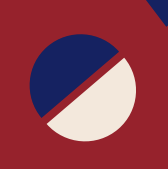 «Самотрансценденция» (по Франклу)
Субшкала измеряет способность ощущать ценности (ясность в чувствах).
способность человека почувствовать, что является важным и правильным с точки зрения его ценностей; способность кзистенциально быть с другими людьми и дать им затронуть свои чувства)
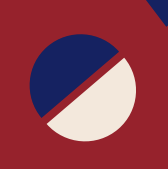 61,7% девушек – будущих врачей показывают низкий уровень ИСПОЛЕННОСТИ  при низком же уровне ОЭИ
80,0% девушек – будущих врачей показывают достаточный (средний) уровень ИСПОЛЕННОСТИ  при высокомже уровне ОЭИ
Показатель Экзистенциальность описывает такую существенную характеристику человеческого существования, как способность ориентироваться в этом мире, приходить к решениям и ответственно воплощать их в жизнь, меняя ее таким образом в лучшую сторону. 
Свидетельствует о способности конструктивно обходиться с внешним миром, решительно и ответственно с ним справляться.
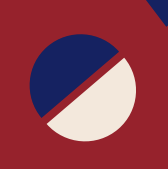 объемы выборок исследования после разделения – 60 чел. для низких показателей ОЭИ 
и 50 чел. для высоких показателей ОЭИ
Результаты исследования показателей Шкала толерантности к неопределенности Д. МакЛейна 
частотный анализ при низких и высоких показателях ОЭИ
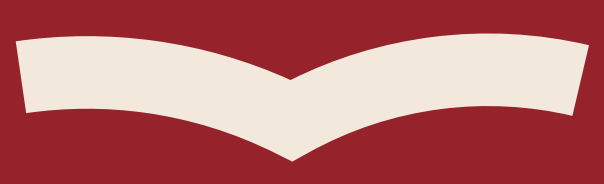 УРОВЕНЬ 
ОЭИ
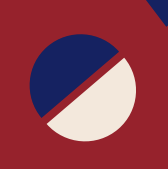 УРОВЕНЬ
ОЭИ
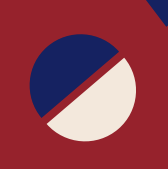 Автор опросника определяет толерантность к неопределенности как спектр реакций (от отвержения до влечения) на стимулы, которые воспринимаются индивидом как незнакомые, сложные, изменчивые или дающие возможность нескольких принципиально различных интерпретаций.

Полученные в исследованиях данные свидетельствуют о том, что лица, сообщающие о позитивном отношении к неопределенным ситуациями, более склонны воспринимать себя субъектом собственных действий и контролировать собственную жизнь; 

Они более оптимистически оценивают собственные успехи и неудачи и более склонны ожидать успеха в будущем. Вместе с тем они менее рефлексивны, тревожны, быстрее переходят от планов к действиям и более склонны идти на риск, чем лица с низким уровнем толерантности к неопределенности.
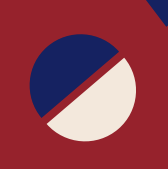 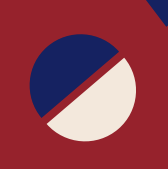 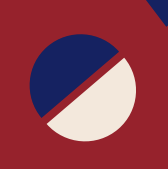 18,0% девушек – будущих врачей показывают высокий уровень ТОЛЕРАНТНОСТИ К НЕОПРЕДЕЛЕННОСТИпри высоком же уровне ОЭИ
33,3% девушек – будущих врачей показывают низкий уровень ТОЛЕРАНТНОСТИ К НЕОПРЕДЕЛЕННОСТИ  при низком же уровне ОЭИ
объемы выборок исследования после разделения – 60 чел. для низких показателей ОЭИ 
и 50 чел. для высоких показателей ОЭИ
Результаты исследования показателей Волевых качеств личности (М.В. Чумакова ), 
частотный анализ при низких и высоких показателях ОЭИ
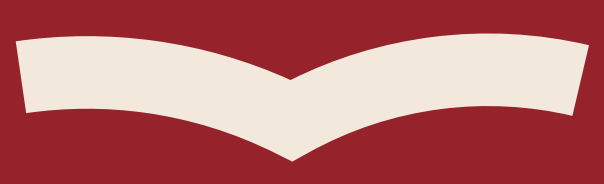 Далее, исключив из выборки СБМ среднего уровня ЭИ, использовав критерий Краскела-Уоллиса, был выполнен сравнительный анализ показателей  студентов с высоким (подвыборка 50 чел.) и низким (60 чел.) уровнем.
УРОВЕНЬ 
ОЭИ
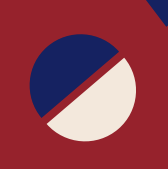 УРОВЕНЬ ОЭИ
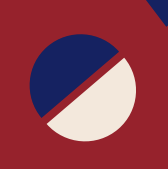 Итоговый высокий балл по опроснику ВКЛ получают ответственные, обязательные, инициативные, деятельные, уверенные, решительные, настойчивые,  энергичные, хорошо контролирующие свои эмоции,  независимые,  самостоятельные,  целеустремленные, собранные.

От   этих особенностей в основном зависит успешность деятельности тогда,  когда   эта деятельность не предъявляет очень высоких  требований  к  способностям   человека.
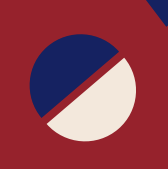 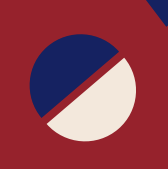 Жизненные цели недостаточно  осознанны,  лидерские  тенденции не выражены. 
Этих людей можно назвать безвольными в том  смысле,   как это понимают большинство людей. 
При условии равных способностей  такие   люди как правило достигают меньших или менее стабильных результатов в деятельности.
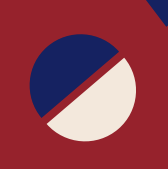 61,6% девушек – будущих врачей показывают низкий уровень ВОЛЕВЫХ КАЧЕСТВ ЛИЧНОСТИпри низком же уровне ОЭИ
72,0% девушек – будущих врачей показывают высокийуровень ВОЛЕВЫХ КАЧЕСТВ ЛИЧНОСТИпри высокомже уровне ОЭИ
объемы выборок исследования после разделения – 60 чел. для низких показателей ОЭИ 
и 50 чел. для высоких показателей ОЭИ
Результаты корреляционного анализа 
с использованием критерия ранговой корреляции Ч. Спирменапри  «высоком уровне ОЭИ» показателей «ЭмИн» В.Д. Люсина 
и показателей Шкалы экзистенции А. Лэнгле и К. Орглер
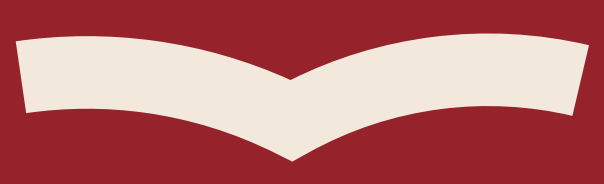 Далее, исключив из выборки СБМ среднего уровня ЭИ, использовав критерий Краскела-Уоллиса, был выполнен сравнительный анализ показателей  студентов с высоким (подвыборка 50 чел.) и низким (60 чел.) уровнем.
УРОВЕНЬ
ОЭИ
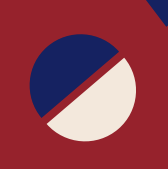 Результаты корреляционного анализа, направленного на выявление взаимосвязей между интегральным уровнем ОЭИ и компонентами Шкалы экзистенции, показывают наличие связи по субшкале «Свобода». 
Также можно говорить о связи субшкалы «Ответственность» и «Свобода», «Экзистенциальность»
««Исполненность» с управлением своими  эмоциями.
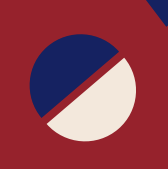 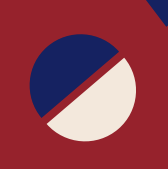 Красным выделены - значимые связи, при p <,05000
Т.е. Чем выше уровень ОЭИ, тем выраженее «Свобода», как способность найти в мире возможности
Т.е. Чем качественнее  СБМ управляет своими  эмоциями, тем, тем сильнее жизнь, субъективно ощущаеется как исполненная
Результаты корреляционного анализа 
с использованием критерия ранговой корреляции Ч. Спирменапри  «низком уровне ОЭИ» показателей «ЭмИн» В.Д. Люсина 
и показателей Шкалы экзистенции А. Лэнгле и К. Орглер
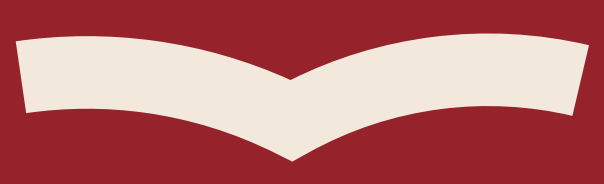 Далее, исключив из выборки СБМ среднего уровня ЭИ, использовав критерий Краскела-Уоллиса, был выполнен сравнительный анализ показателей  студентов с высоким (подвыборка 50 чел.) и низким (60 чел.) уровнем.
УРОВЕНЬ
ОЭИ
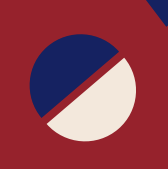 Результаты корреляционного анализа, направленного на выявление взаимосвязей между интегральным уровнем ОЭИ и компонентами Шкалы экзистенции, показывают наличие связи по субшкале «Самотрансценденция», «Свобода», «Персональность»
«Экзистенциальность»
И интегральной шкалой «ИСПОЛНЕННОСТЬ».
 
Также можно говорить о связи субшкалы «УПРАВЛЕНИЕ ЧУЖИМИ ЭМОЦИЯМИ» с «Самотрансценденцией» и  «Экзистенциальностью», а«Понимание своих эмоций» с
«Исполненностью», «Самодистанцированием», 
«Персональностью» и «Самотрансценденцией».
«Управлением своими  эмоциями с Персональностью и «ИСПОЛНЕННОСТЬю».
Красным выделены - значимые связи, при p <,05000
Т.е. чем хуже СБМ управляет своими  эмоциями, тем менее способен ощущать ценности (ясность в чувствах).
Т.е. чем ниже уровень ОЭИ, тем менее выражена «Свобода», как способность найти в мире возможности
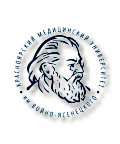 Выводы и Заключение
На основе анализа проведенного эмпирического исследования сделано ЗАКЛЮЧЕНИЕ о том, что 
необходимо своевременное диагносцирование эмоционального интеллекта будущих врачей; 
необходима подготовка иреализация педагогической и психологической помощи при выявлении слаборазвитых навыков в сфере эмоционального интеллекта.
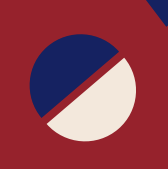 По интегральным шкалам наблюдается аналогичная ситуация - частота встречаемости низких значений результатов, среди СБМ низкого уровня ЭИ, по исполненности равна 61,7%, по волевым качествам личности - 61,6%, по общей толерантности к неопределенности - 33,3%, в то время как, частота встречаемости низких значений результатов, в подвыбоке высокого уровня ЭИ, по исполненности равна 14,0%, волевым качествам личности - 6,0%, по общей толерантности к неопределенности – 8,0%.

Результаты проведенного исследования позволяют сделать заключение о высокой значимости ЭИ как структурообразующей способности личностного потенциала.
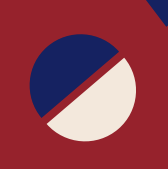 Результаты демонстрируют значимые различие у СБМ с низким и высоким ЭИ по методикам нашего ПМИ: Шкале экзистенции, Шкале толерантности к неопределенности, Волевым качествам личности, а также их субшкалам. 
Например, по субшкале «Самодистанцирование» для подвыборки низкого уровня ЭИ – частота встречаемости низких показателей среди результатов составляет - 51,7%, а для подвыборки с высоким ЭИ – 30,0%.
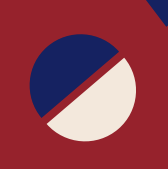 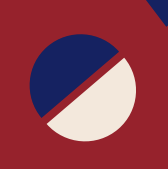 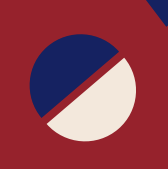 Спасибо 
за внимание!
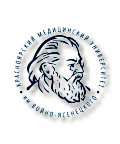 Как развивать Эмоциональный интеллект
Упражнения на каждый день
«ЧТО Я ЧУВСТВУЮ СЕГОДНЯ»
Суть рефлексия - эмоции сегодняшнего дня. «Сегодня (сейчас) я чувствовал радость (грусть, любопытство, злость…), когда...» (учит осознанности и принятию собственных чувств).

Игра-разминка «ЗЕРКАЛО»
Демонстрация и распознание эмоциональных выражений на лице с последующим быстры обсуждением в парах.

«ДНЕВНИК ЭМОЦИЙ». (подходит для кураторов) На протяжении дня записывайте все свои эмоции и события, которые их вызывали. Цель — лучше понять себя. Для визуализации можно использовать фломастеры для обозначения цвета эмоций или смайлики. 

А затем поставьте себе задачу — увеличить количество веселых смайликов. И помните, что большая часть событий – сами по себе нейтральны. А эмоции – это лишь наша реакция на них.













ПОНИМАЕМ СВОИ ВНУТРЕННИЕ МОТИВЫ
если ты не знаешь, чего хочешь сам, ты не можешь мотивировать другого (сотрудника, ребенка, близкого человека, больного..).

Мотивация — это внутренние моторы, которые заставляют идти вперед и выходить из зоны комфорта. Задайте сами себе вопрос «Почему?» Причем последовательно, 5 раз. И сами на него отвечайте.
Анализируй свои намерения и желания.

СОЦИАЛЬНЫЕ НАВЫКИ: ИЩЕМ НУЖНЫЕ СЛОВА
Любая коммуникация — это не то, что ты хочешь сказать, а то, какую реакцию ты хочешь вызвать.
Основные правила успешной коммуникации просты:
• вызывайте интерес и доверие на первом этапе контакта;• подтверждайте свои тезисы (статистическими данными, необходимой собеседнику достоверной информацией) [10].;
7 упражнений для развития эмоционального интеллекта (для взрослых)
 ttps://happymonday.ua/ru/emocionalnyj-intellekt-7-uprazhnenij-dlya-razvitiya/
EQ-фитнесс: 
https://womo.ua/uprazhneniya-na-emotsii-kak-zastavit-emotsionalnyiy-intellekt-rabotat-na-vas/
Список используемой литературы
1. Arora, S., Ashrafian H., Davis R. Emotional intelligence in medicine: a systematic review through the context of the ACGME competencies // Medical Education. – 2010. – Vol. 44(8). – P. 749–764.

2. Люсин Д.В., Овсянникова В.В. Связь эмоционального интеллекта и личностных черт с настроением // Психология. Журнал Высшей школы экономики. 2015. № 4 С. 154–164.
Режим доступа: https://cyberleninka.ru/article/n/svyaz-emotsionalnogo-intellekta-i-lichnostnyh-chert-s-nastroeniem 

3. Хонский С. И. Половые различия содержательных и структурных характеристик эмоционального интеллекта в период юности // Журн. Белорус. гос. ун–та. Философия. Психология. 2017. № 3. С. 96–102.

4. Кожухова Ю.А., Люсин Д.В., Сучкова Е.А. Эмоциональная конгруэнтность при восприятии неоднозначных выражений лица // Экспериментальная психология. 2019. Том 12. № 1. С. 27–39. doi: 10.17759/exppsy.2019120103

5. Румянцева А.А., Кудака М.А. Особенности эмоционального интеллекта студентов–психологов // Синергия Наук. 2018. № 29. С. 1871–1877.

6.Бердникова И. А. Взаимосвязь эмоционального интеллекта и адаптационных способностей студентов вуза // Общество: социология, психология, педагогика. 2022. №5 (97). URL: https://cyberleninka.ru/article/n/vzaimosvyaz-emotsionalnogo-intellekta-i-adaptatsionnyh-sposobnostey-studentov-vuza 

7. Васьбиева Д. Г. К вопросу о современных концепциях эмоционального интеллекта и факторах его формирования и развития у студентов вуза // МНКО. 2022. №4 (95). URL: https://cyberleninka.ru/article/n/k-voprosu-o-sovremennyh-kontseptsiyah-emotsionalnogo-intellekta-i-faktorah-ego-formirovaniya-i-razvitiya-u-studentov-vuza 

8. Зиренко Мария Сергеевна, Корнилова Татьяна Васильевна Толерантность к неопредёленности, интеллект и личностные черты: кросс-культурное исследование российских и американских студентов // Вестник МГОУ. Серия: Психологические науки. 2021. №1. URL: https://cyberleninka.ru/article/n/tolerantnost-k-neopredyolennosti-intellekt-i-lichnostnye-cherty-kross-kulturnoe-issledovanie-rossiyskih-i-amerikanskih-studentov 

9. Кривцова, С.В., Лэнгле, А., Орглер, К.. Шкала экзистенции (Existenzskala) А.Лэнгле и К.Орглер /С.В. Кривцова, А. Лэнгле, К. Орглер // Экзистенциальный анализ – No1. Бюллетень, 2009 Москва. С. 141-1706. Леонтьев Д.А. Три мишени: личностный потенциал - зачем, что и как? // Образовательная политика. 2019. №3 (79). URL: https://cyberleninka.ru/article/n/tri-misheni-lichnostnyy-potentsial-zachem-chto-i-kak 


10. Осин Е.Н. Факторная структура версии шкалы общей толерантности к неопределённости Д. МакЛейна. Психологическая диагностика. - 2010, №2, - С. 65-86

11. Правдина, Л.Р., Васильева, О.С., Гаус, Э.В. Экзистенциальная исполненность как фактор профессионального здоровья /Л.Р. Правдина, О.С. Васильева, Э.В. Гаус // Инженерный вестник Дона. 2015. №3 Режим доступа: https://cyberleninka.ru/article/n/ekzistentsialnaya-ispolnennost-kak-faktor-professionalnogo-zdorovya

11. Слесаренко Л. А. Исследование эмоционально-волевых ресурсов врачей-ординаторов, влияющих на степень адаптационного потенциала к профессиональной деятельности // Ярославский педагогический вестник. 2020. №6 (117). URL: https://cyberleninka.ru/article/n/issledovanie-emotsionalno-volevyh-resursov-vrachey-ordinatorov-vliyayuschih-na-stepen-adaptatsionnogo-potentsiala-k-professionalnoy 

12. Сохань Л. В., Степаненко И. В. Личностный потенциал: структура и диагностика / под ред. Д. А. Леонтьева. Рецензия Л. В. Сохань, И. В. Степаненко // Психология. Журнал ВШЭ. 2012. №4. URL: https://cyberleninka.ru/article/n/lichnostnyy-potentsial-struktura-i-diagnostika-pod-red-d-a-leontieva-retsenziya-l-v-sohan-i-v-stepanenko 

13. Суворова Е. В., Полякова Л. С., Южакова Ю. В. Модель развития профессионально-личностного потенциала студентов вуза // Мир науки. Педагогика и психология. 2019. №1. Режим доступа: https://cyberleninka.ru/article/n/model-razvitiya-professionalno-lichnostnogo-potentsiala-studentov-vuza 

14. Чумаков, М. В.  Эмоционально-волевая сфера личности : учебное пособие для вузов / М. В. Чумаков. — Москва : Издательство Юрайт, 2023. — 106 с. — (Высшее образование). — ISBN 978-5-534-13994-5. — Текст : электронный // Образовательная платформа Юрайт [сайт]. — URL: https://urait.ru/bcode/519820 


15. Vishnjakova N.N., Kononenko I.O., Djakova N.I. Investigation of emotional intelligence of pediatric students // Materials of the International Conference “Scientific research of the SCO countries: synergy and integration” – Reports in English. – Beijing, PRC, Scientific publishing house Infinity. – 2019. – P.130–135. doi:10.34660/INF.2019.22.43635
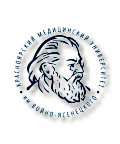